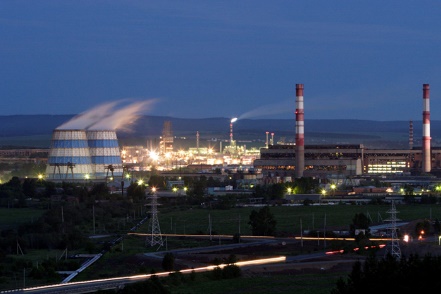 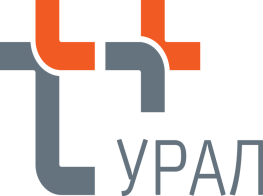 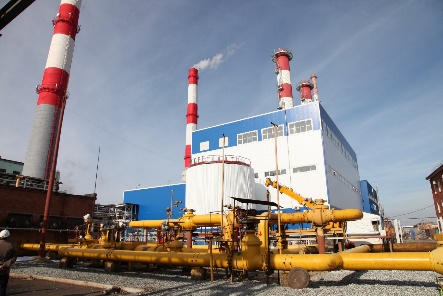 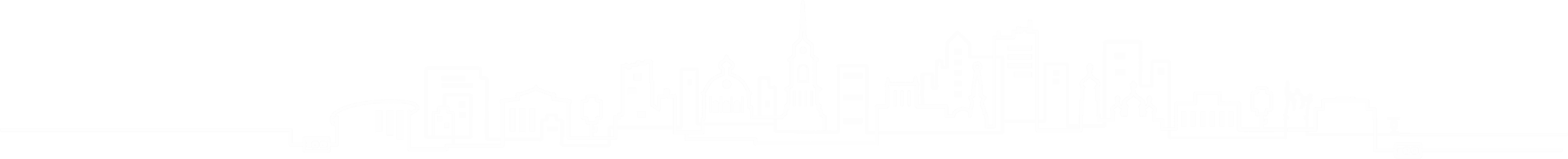 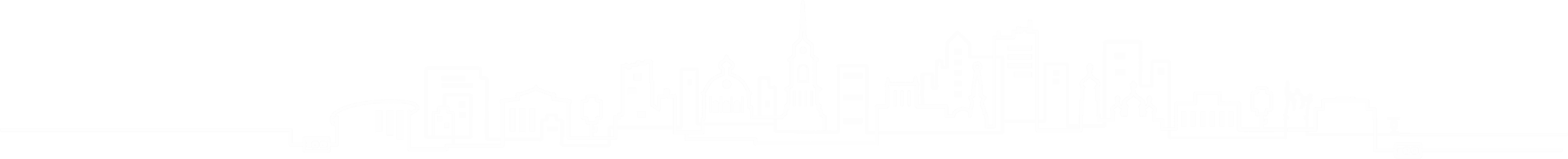 ПАО «Т ПЛЮС»
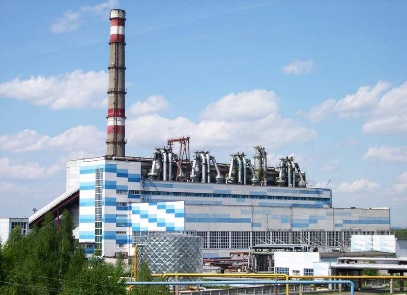 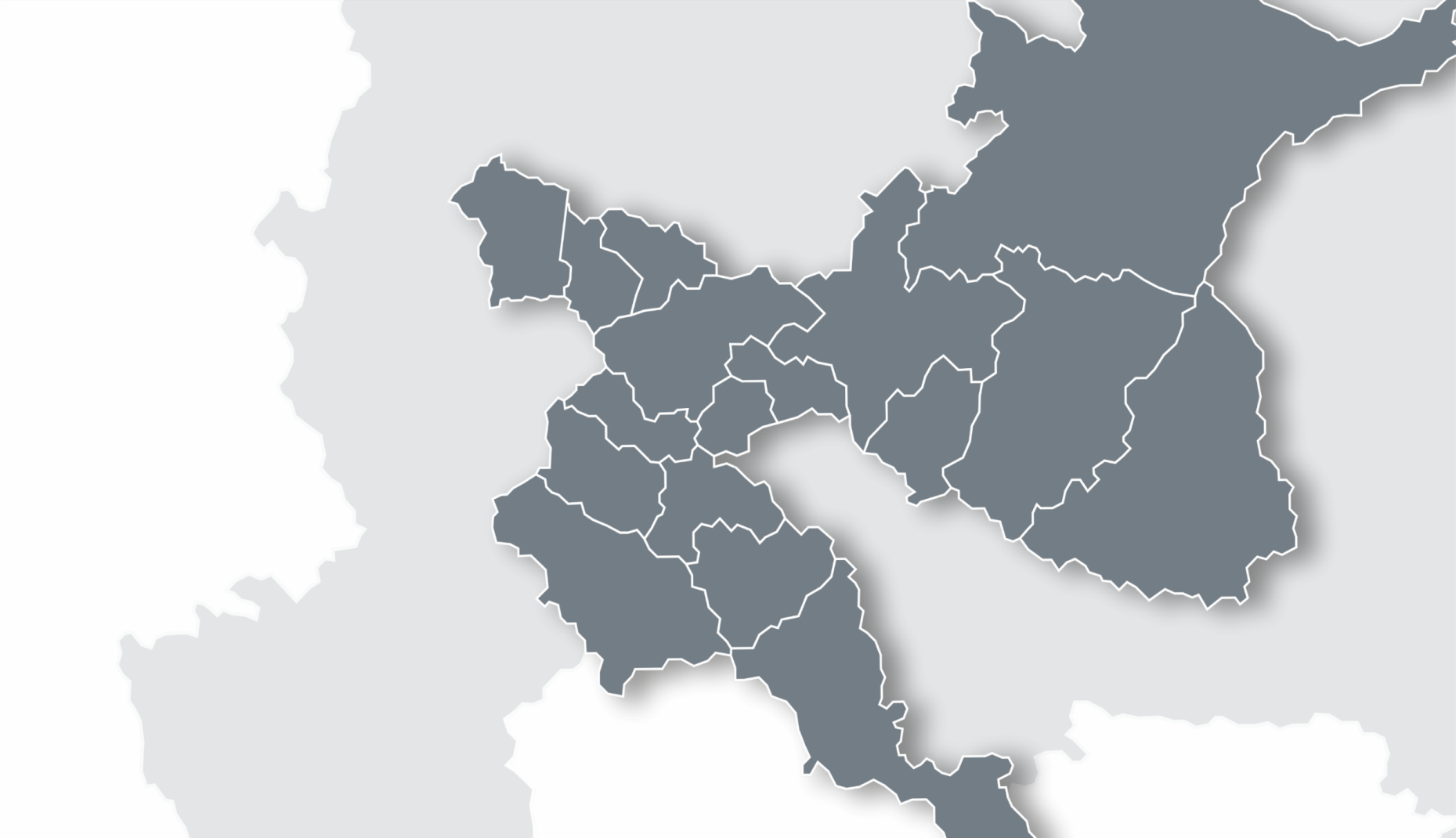 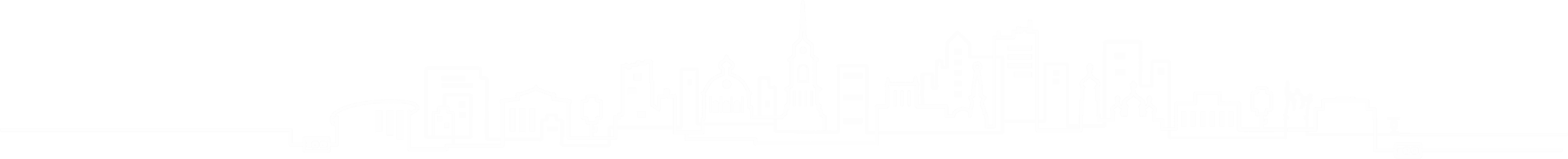 О НАС!
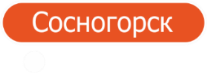 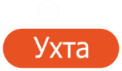 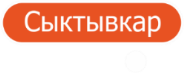 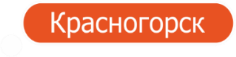 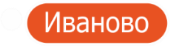 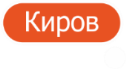 ПАО «Т Плюс» - крупнейшая российская энергетическая частная компания.Миссия КомпанииСоздание надежной энергии для комфорта российских городов
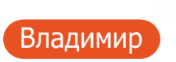 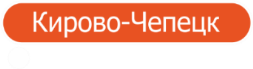 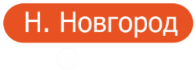 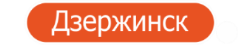 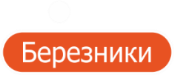 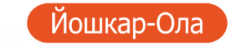 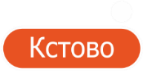 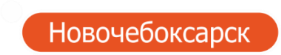 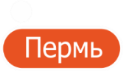 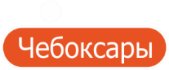 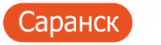 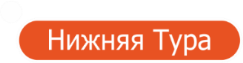 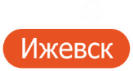 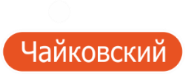 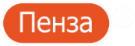 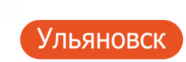 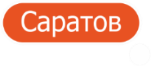 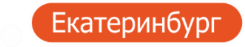 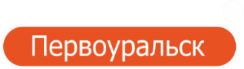 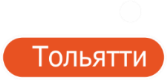 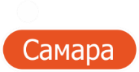 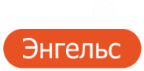 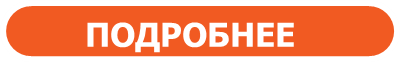 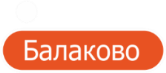 Подробную информацию о компании, о ее ценностях вы можете найти на официальном сайте ПАО «Т Плюс»
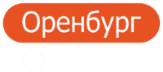 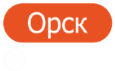 2
Ценности компании
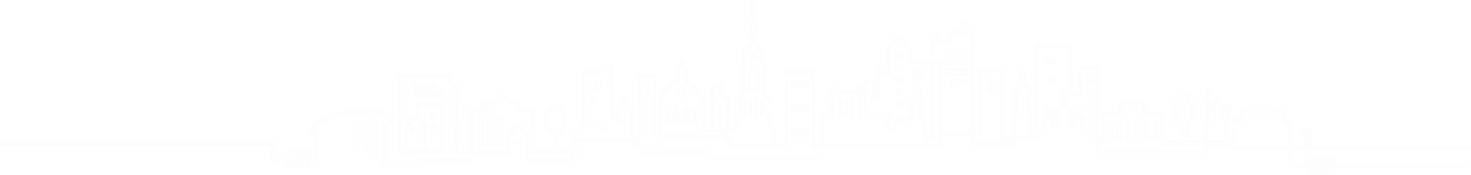 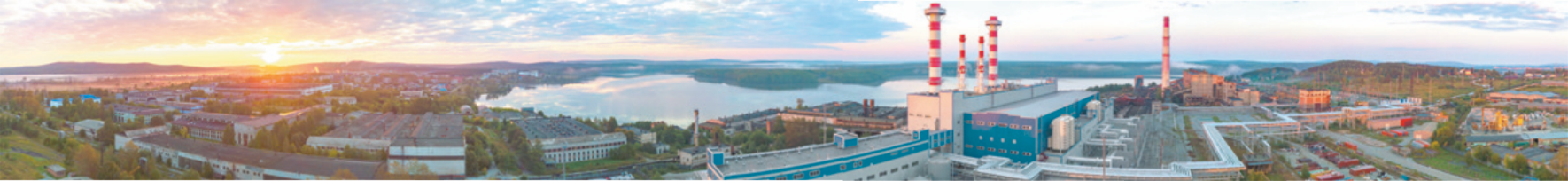 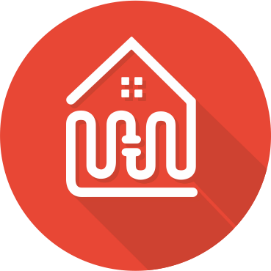 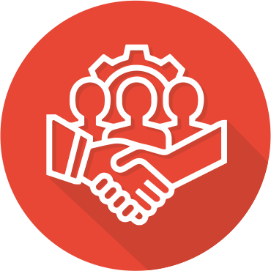 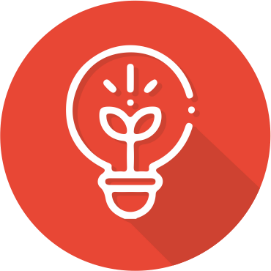 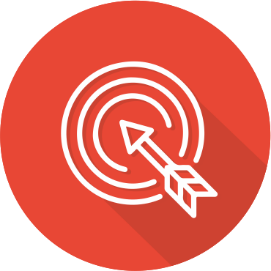 ЗАБОТЬСЯ О КОМФОРТЕ КЛИЕНТОВ
ДОВЕРЯЙИ СОТРУДНИЧАЙ
ИЩИ ИРАЗВИВАЙ НОВЫЕ ВОЗМОЖНОСТИ
БУДЬПРОФЕССИОНАЛЕНИ ЭФФЕКТИВЕН
В компании ПАО «Т Плюс» работают профессионалы своего дела, сплоченный коллектив единомышленников, способный решать задачи любой сложности. 
В связи огромным объемом производства, удаленностью производственных площадок, профессиональные кадры для компании очень важны. Мы по праву гордимся персоналом компании и строим свои планы развития, опираясь на людей, их профессиональные качества, навыки и умения.
Все результаты деятельности компании определяются людьми.
Наш профессионализм – тепло в каждом доме!  Наша компания – каждый из ВАС!
3
Свердловский филиал
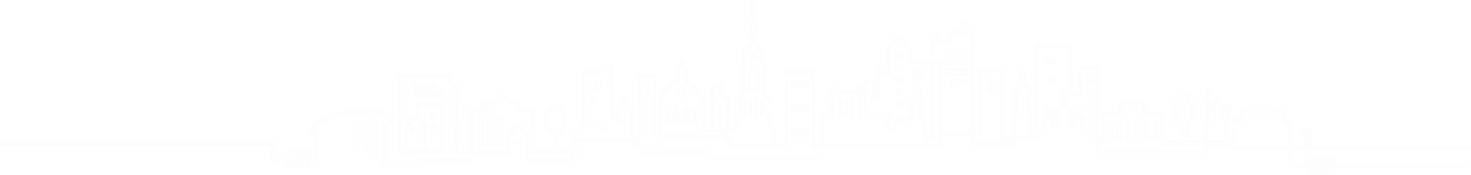 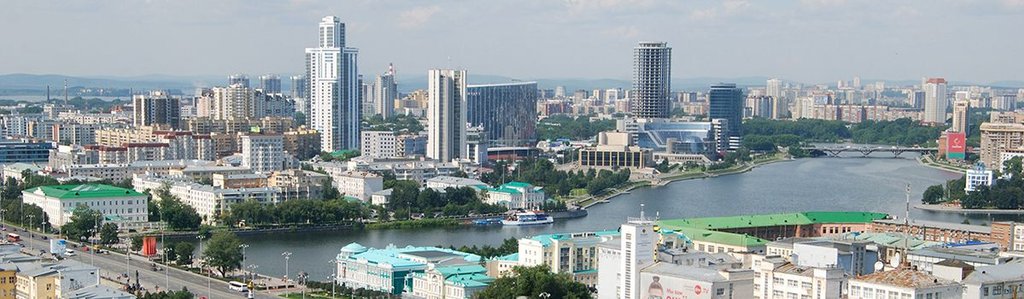 Филиал «Свердловский», работающий в составе Группы «Т Плюс», объединяет генерирующие и теплосетевые активы в семи городах Свердловской области: Екатеринбурге, Березовском, Верхней Пышме, Первоуральске, Нижней Туре, Лесном. 

В состав филиала входит 6 станций: 
Нижнетуринская ГРЭС, ТЭЦ Академическая, Верхотурская ГЭС, Ново-Свердловская ТЭЦ, Свердловская ТЭЦ, Первоуральская ТЭЦ. 

Также в контур управления Свердловского филиала входят АО "Екатеринбургская теплосетевая компания"
4
От ТЭЦ до потребителя: путь тепла и электричества
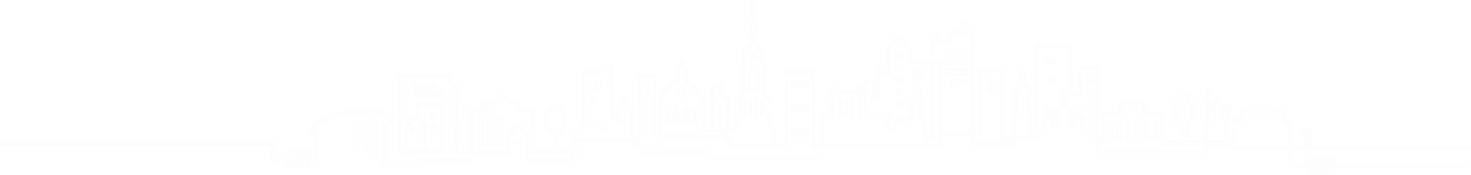 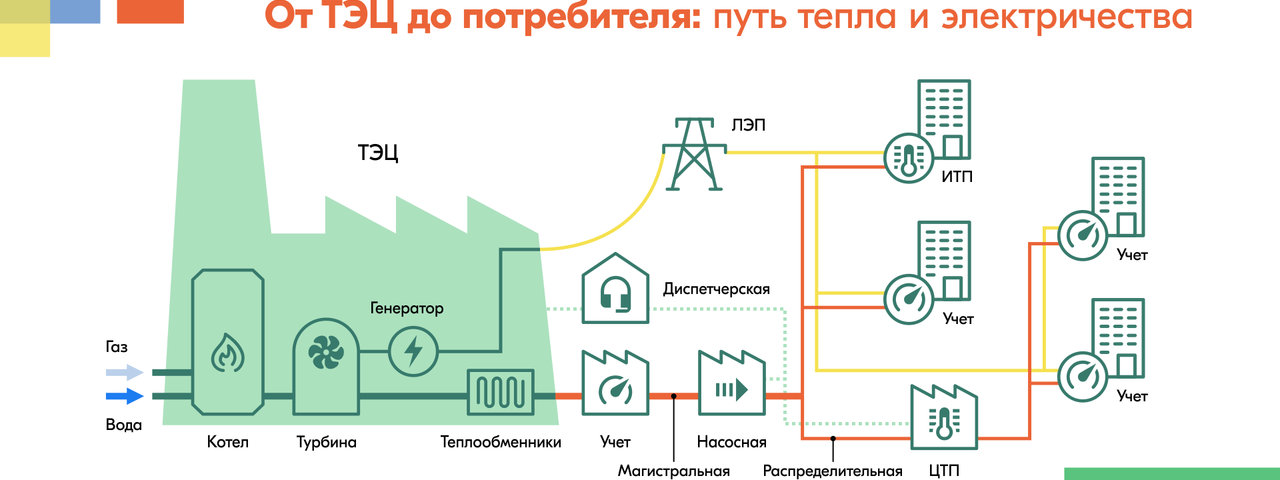 Сбыт – 
АО «ЭнергосбыТ Плюс»
Тепловые сети – 
АО «Екатеринбургская теплосетевая компания» (АО «ЕТК»)
Генерация – ПАО 
«Т Плюс»
5
Централизованная служба правового обеспечения
В ЦИФРАХ
Юридическая служба Т Плюс функционирует в форматеобщего центра обслуживания (юридического ОЦО)

45 юридических подразделений
Центральный офис 
▪ 13 региональных центров правового обеспечения 
▪ 5 централизованных юридических сервисов 
▪ управления и отделы в составе РЦПО
Численность ЦСПО: 440 сотрудников
(21 – в центральном офисе, 419 – в регионах присутствия Т Плюс)

Средний возраст сотрудников: 36 лет
Средний юридический стаж сотрудников: 10 лет
Средний стаж работы сотрудников в Т Плюс: 4 года
ПРИЗНАНИЕ
2019 – The Legal-500 – рейтинг самых влиятельных и инновационных корпоративных юридических служб в России («Энергетика») 
2018 – Лучший юридический департамент России –2018 legal Insight (за эффективную судебно-претензионную работу)
2017 – сотрудники ЦСПО названы лауреатами премии ОКЮРв номинации «Публикация года» 
2009 – 2014 – ежегодные победы в конкурсе«Лучшие юридические департаменты России» legal Insight («Энергетика»)

В числе сотрудников ЦСПО:
▪ номинанты и лауреаты юридических конкурсов
▪ авторы научной юридической литературы, статей и монографий
▪ аспиранты юридических кафедр и кандидаты юридических наук▪ признанные в юридическом сообществе юристы-профессионалы
6
Централизованная служба правового обеспечения
К ЧЕМУ МОТИВИРУЕМ СОТРУДНИКОВ
Юрист постоянно работает над собственным развитием,т.к. эффективность функции зависит от профессионализма каждого сотрудника
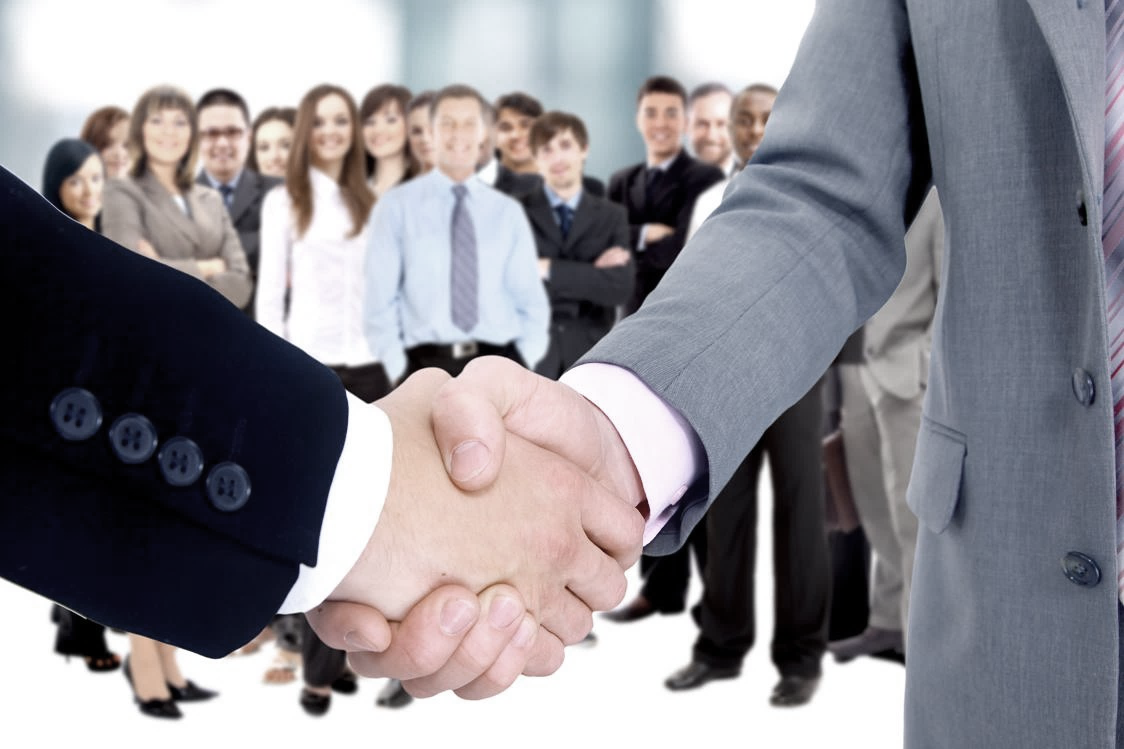 Юрист знает, понимает и стремится удовлетворитьпотребности бизнеса в сфере правового обеспечения
Юрист обеспечивает содержательное, эффективноеи результативное решение правовых и бизнес-задач
Нашитребованияк сотрудникам
простыи следуютиз задач функции
Юрист отвечает за успех взаимодействия с бизнес-клиентамипо правовым вопросам
Юрист обоснованно применяет индивидуальный подходк каждому внутреннему клиенту и к каждой бизнес-задаче
Юрист строго следует ценностям Т Плюс, правилам этикии принципам эффективной деловой коммуникации
7
РЦПО в г. Екатеринбурге
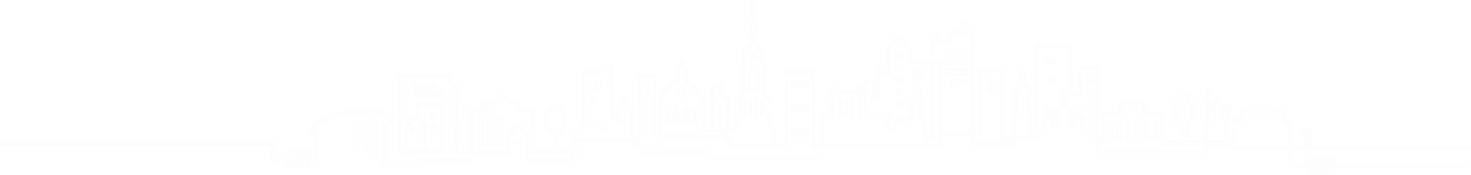 Правовую поддержку Свердловскому филиалу оказывает 
Региональный центр правового обеспечения в г. Екатеринбург (в составе ЦСПО)
Руководитель РЦПО
 в Екатеринбурге
Артюх Артем Евгеньевич
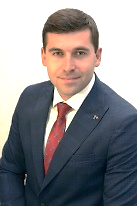 ПОДРАЗДЕЛЕНИЕ                              			       ФУНКЦИОНАЛ
Управление правового обеспечения энергоснабжения (УПОЭ) 
Черыгова Ирина Александровна
Работа с входящими исками в сфере энергоснабжения
Сопровождение административных споров в сфере энергоснабжения
Управление
 Управление по работе с дебиторской
 задолженностью (УПРДЗ)
Филипенок Лидия Владимировна
Взыскание дебиторской задолженности в сфере энергоснабжения
Минимизация скорости просуживания дебиторской задолженности в сфере энергоснабжения
Отдел по работе
 с исполнительным производством (ОРИП)
Корсун Анастасия Андреевна
Сбор денежных средств в исполнительном производстве
Минимизация сроков получения исполнительных листов
Минимизация сроков исполнительных производств
Юридическое управление (ЮУ)
Чебурахин Александр Евгеньевич
Сокращение ущерба от входящих исков в прочих сферах хозяйственной деятельности
Минимизация ущерба от административных споров в прочих сферах хоз. деятельности
Минимизация скорости просуживания прочей дебиторской задолженности
Отдел по работе с банкротством (ОРБ)
 Киселев Михаил Евгеньевич
Взыскание в рамках банкротства дебиторской задолженности
Минимизация сроков банкротства должников
Управление кассационной практики (УКП) 
Лукас Екатерина Павловна
Формирование положительной судебной практики в арбитражных судах кассационной 
инстанции
8
Формирование методологически корректной практики договорно-правовой экспертизы компании
Отдел по договорно-правовой экспертизе (ОДПЭ)
 Гранина Людмила Викторовна
Необходимые источники знаний
Законодательство в сфере энергоснабжения
Жилищный Кодекс РФ
Федеральный Закон от 27.07.2010 № 190-ФЗ «О теплоснабжении»
Федеральный закон от 26 марта 2003 г. №35-ФЗ «Об электроэнергетике»
Федеральный закон от 23 ноября 2009 г. № 261-ФЗ «Об энергосбережении и о повышении энергетической эффективности и о внесении изменений в отдельные законодательные акты Российской Федерации»;
Постановление Правительства РФ от 08 августа 2012 г. № 808 «Об    организации теплоснабжения в РФ»
Постановление Правительства РФ от 06 мая 2011 г. № 354 «О предоставлении коммунальных услуг собственникам и пользователям помещений в многоквартирных домах и жилых домов»
Постановление Правительства РФ от 14 февраля 2012 г. № 124 «О правилах, обязательных при заключении договоров снабжения коммунальными ресурсами»
Постановление Правительства РФ от 27 декабря 2004 г. № 861 «Об утверждении правил недискриминационного доступа к услугам по передаче электрической энергии и оказания этих услуг, правил недискриминационного доступа к услугам по оперативно-диспетчерскому управлению в электроэнергетике и оказания этих услуг, правил недискриминационного доступа к услугам администратора торговой системы оптового рынка и оказания этих услуг и правил технологического присоединения энергопринимающих устройств (энергетических установок) юридических и физических лиц к электрическим сетям»
Постановление Правительства РФ от 04 мая 2012 г. № 442 «О функционировании розничных рынков электрической энергии, полном и (или) частичном ограничении режима потребления электрической энергии» (вместе с «Основными положениями функционирования розничных рынков электрической энергии», «Правилами полного и (или) частичного ограничения режима потребления электрической энергии»)
9